“I will build My church”-Jesus (Matthew 16:18)
Servant Team, 2024
Matthew 16:
“13 Now when Jesus came into the district of Caesarea Philippi, He asked His disciples, ‘Who do people say that the Son of Man is?’ 14 And they said, ‘Some say John the Baptist, others say Elijah, and others Jeremiah or one of the prophets.’ 15 He said to them, ‘But who you do say that I am?’
Matthew 16:
“16 Simon Peter replied, ‘You are the Christ, the Son of the living God.’ 17 And Jesus answered him, ‘Blessed are you, Simon Bar-Jonah! For flesh and blood has not revealed this to you, but My Father who is in heaven. 18 And I tell you, you are Peter, and on this rock I will build My church, and the gates of hell shall not prevail against it.’”
Matthew 16:
“16 Simon Peter replied, ‘You are the Christ, the Son of the living God.’ 17 And Jesus answered him, ‘Blessed are you, Simon Bar-Jonah! For flesh and blood has not revealed this to you, but My Father who is in heaven. 18 And I tell you, you are Peter, and on this rock I will build My church, and the gates of hell shall not prevail against it.’”
[Speaker Notes: -vertical perspective; can’t have growth without faith
-Heb 11:6 – without faith it is impossible to please God]
Matthew 16:
“16 Simon Peter replied, ‘You are the Christ, the Son of the living God.’ 17 And Jesus answered him, ‘Blessed are you, Simon Bar-Jonah! For flesh and blood has not revealed this to you, but My Father who is in heaven. 18 And I tell you, you are Peter, and on this rock I will build My church, and the gates of hell shall not prevail against it.’”
Matthew 16:
“16 Simon Peter replied, ‘You are the Christ, the Son of the living God.’ 17 And Jesus answered him, ‘Blessed are you, Simon Bar-Jonah! For flesh and blood has not revealed this to you, but My Father who is in heaven. 18 And I tell you, you are Peter, and on this rock I will build My church, and the gates of hell shall not prevail against it.’”
[Speaker Notes: -need to get our “why” directly from God]
Matthew 16:
“16 Simon Peter replied, ‘You are the Christ, the Son of the living God.’ 17 And Jesus answered him, ‘Blessed are you, Simon Bar-Jonah! For flesh and blood has not revealed this to you, but My Father who is in heaven. 18 And I tell you, you are Peter, and on this rock I will build My church, and the gates of hell shall not prevail against it.’”
Matthew 16:
Matthew 7:24 – “Therefore everyone who hears these words of Mine and acts on them, may be compared to a wise man who built his house on the rock.”
1 Corinthians 3:11 – “For no man can lay a foundation other than the one which is laid, which is Jesus Christ.”
“16 Simon Peter replied, ‘You are the Christ, the Son of the living God.’ 17 And Jesus answered him, ‘Blessed are you, Simon Bar-Jonah! For flesh and blood has not revealed this to you, but My Father who is in heaven. 18 And I tell you, you are Peter, and on this rock I will build My church, and the gates of hell shall not prevail against it.’”
Matthew 16:
“16 Simon Peter replied, ‘You are the Christ, the Son of the living God.’ 17 And Jesus answered him, ‘Blessed are you, Simon Bar-Jonah! For flesh and blood has not revealed this to you, but My Father who is in heaven. 18 And I tell you, you are Peter, and on this rock I will build My church, and the gates of hell shall not prevail against it.’”
[Speaker Notes: -not a question of IF, only how]
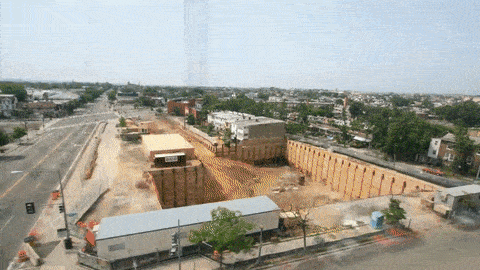 Matthew 16:
“16 Simon Peter replied, ‘You are the Christ, the Son of the living God.’ 17 And Jesus answered him, ‘Blessed are you, Simon Bar-Jonah! For flesh and blood has not revealed this to you, but My Father who is in heaven. 18 And I tell you, you are Peter, and on this rock I will build My church, and the gates of hell shall not prevail against it.’”
[Speaker Notes: -we should talk about church growth, pray for it & expect it
-we shouldn’t turn against the idea of church growth & we also shouldn’t worry about it so much]
Matthew 16:
“16 Simon Peter replied, ‘You are the Christ, the Son of the living God.’ 17 And Jesus answered him, ‘Blessed are you, Simon Bar-Jonah! For flesh and blood has not revealed this to you, but My Father who is in heaven. 18 And I tell you, you are Peter, and on this rock I will build My church, and the gates of hell shall not prevail against it.’”
[Speaker Notes: -should we be surprised at Satanic opposition? no. will this opposition prevail against God growing His church? certainly not.]
-Diesel V
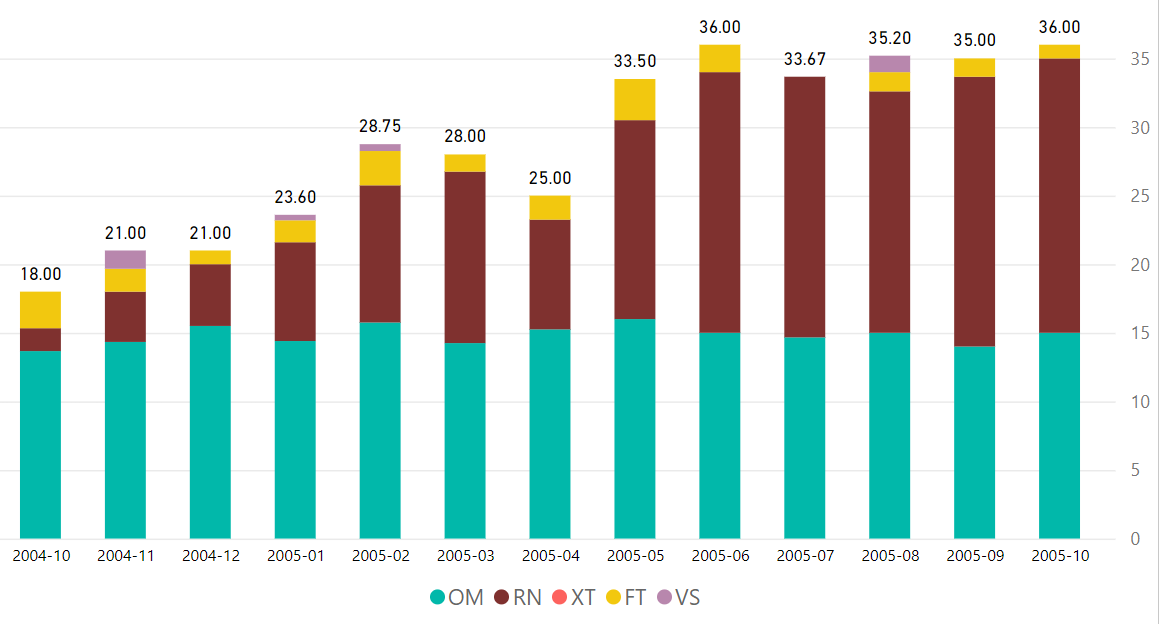 Edward Kimball
Billy Graham
[Speaker Notes: -led 3.2 million people to Christ
-lifetime audience topped 2.2 billion]
??
Edward Kimball
??
??
??
??
??
??
??
Dwight Moody
F.B. Meyer
J. Wilbur Chapman
Billy Sunday
Mordecai Ham
Billy Graham
Pepsi Presents HC
Adamantium
Nov 2008
Pepsi Presents HC
Easy Co
Adamantium
Nov 2008
Adamantium 2
Pepsi Presents HC
Easy Co 2
Easy Co
Adamantium
Nov 2008
United
Adamantium 2
Adamantium 3
Pepsi Presents HC
Easy Co 2
Easy Co 3
Easy Co
Adamantium
Nov 2008
Rebel Alliance
United
Adamantium 2
Adamantium 3
United 2
Adamantium 4
Pepsi Presents HC
Easy Co 2
Easy Co 3
Easy Co
Adamantium
Nov 2008
Rebel Alliance
United
Adamantium 2
Adamantium 3
United 2
Adamantium 4
Imperial
United 3
Adamantium 5
Pepsi Presents HC
Easy Co 2
Easy Co 3
Easy Co
Easy Co 4
Adamantium
Nov 2008
Rebel Alliance
United
Adamantium 2
Adamantium 3
United 2
Rebel 2
Adamantium 4
Pacific
Imperial
United 3
Adamantium 5
Pepsi Presents HC
Easy Co 2
Easy Co 3
Easy Co
Easy Co 4
Adamantium
Nov 2008
Rebel Alliance
United
Easy Co 5
Adamantium 2
Adamantium 3
United 2
Rebel 2
Adamantium 4
Pacific
Imperial
United 3
Adamantium 5
Comanche plant with Diesel
Pepsi Presents HC
Easy Co 2
Easy Co 3
Easy Co
Easy Co 4
Adamantium
Nov 2008
Rebel Alliance
United
Easy Co 5
Adamantium 2
Adamantium 3
United 2
Rebel 2
Easy Co 6
Adamantium 4
Pacific
Imperial
United 3
Adamantium 5
Bastogne plant with Diesel
Pepsi Presents HC
Easy Co 2
Easy Co 3
Easy Co
Easy Co 4
Adamantium
Nov 2008
Rebel Alliance
United
Easy Co 5
Adamantium 2
Adamantium 3
United 2
Rebel 2
Easy Co 6
Adamantium 4
Pacific
Imperial
United 3
Adamantium 5
Adamantium 6
Hyperion
Pepsi Presents HC
Easy Co 2
Easy Co 3
Easy Co
Easy Co 4
Adamantium
Nov 2008
Rebel Alliance
United
Easy Co 5
Adamantium 2
Adamantium 3
United 2
Rebel 2
Easy Co 6
Adamantium 4
Pacific
Imperial
United 3
Adamantium 5
Beretta
Adamantium 6
Hyperion
United 4
Pacific 2
Pepsi Presents HC
Easy Co 2
Easy Co 3
Easy Co
Easy Co 4
Adamantium
Nov 2008
Rebel Alliance
United
Easy Co 5
Adamantium 2
Adamantium 3
United 2
Rebel 2
Easy Co 6
Rebel 3
Adamantium 4
Pacific
Imperial
United 3
Adamantium 5
Beretta
Adamantium 6
Providence
Hyperion
United 4
Adamantium 7
Pacific 2
Pepsi Presents HC
Easy Co 2
Easy Co 3
Easy Co
Easy Co 4
Adamantium
Nov 2008
Rebel Alliance
United
Easy Co 5
Adamantium 2
Adamantium 3
United 2
Rebel 2
Easy Co 6
Rebel 3
Adamantium 4
Pacific
Imperial
United 3
Adamantium 5
Beretta
Adamantium 6
Providence
Hyperion
United 4
Adamantium 7
Rogue
Imperial 2
Beretta 2
United 5
Pacific 2
Pepsi Presents HC
Easy Co 2
Easy Co 3
Easy Co
Easy Co 4
Adamantium
Nov 2008
Rebel Alliance
United
Easy Co 5
Adamantium 2
Adamantium 3
United 2
Rebel 2
Easy Co 6
Rebel 3
Adamantium 4
Pacific
Imperial
United 3
Rebel 4
Adamantium 5
Beretta
Adamantium 6
Providence
Breckenridge
Hyperion
United 4
Adamantium 7
Rogue
Imperial 2
Beretta 2
Hyperion 2
Providence 2
United 5
Pacific 2
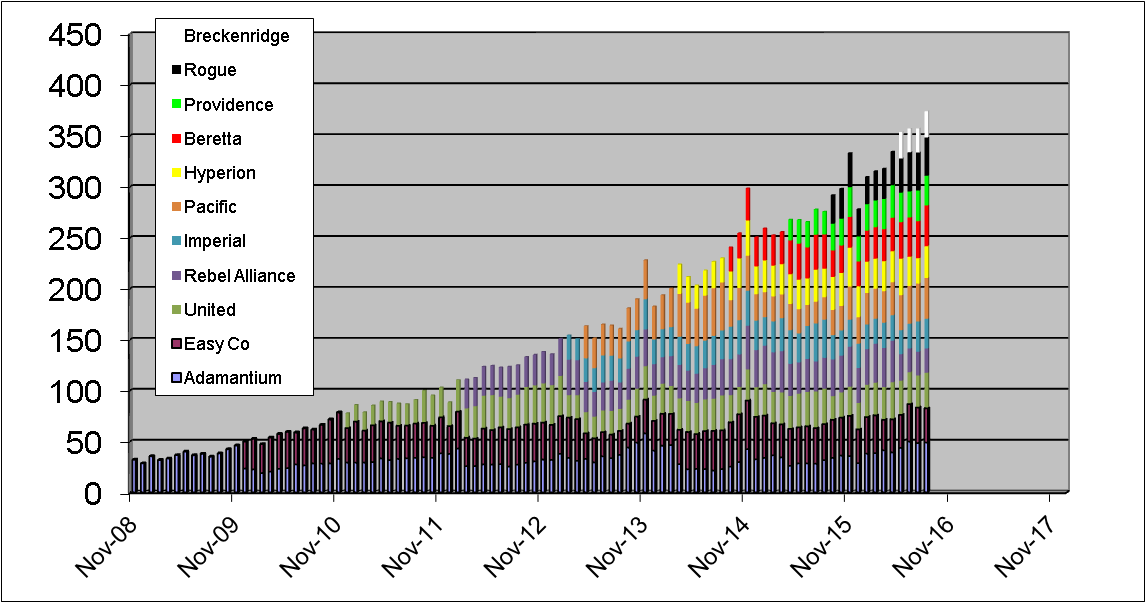 Bastogne plant with Diesel
Comanche plant with Diesel
Started with around 30
About 12.5x growth in 8 years; 8 more years at this rate would equal 4687 people
Dixon HC
Globo-Chem
July 2004
Dixon HC
Chupacabra
Globo-Chem
July 2004
Globo-Chem 2
Dixon HC
Chupacabra 2
Chupacabra
Globo-Chem
July 2004
Guerrilla
Globo-Chem 2
Globo-Chem 3
Dixon HC
Chupacabra 2
Chupacabra
Globo-Chem
July 2004
Guerrilla
Globo-Chem 2
Viacaom
Globo-Chem 3
Globo-Chem 4
Dixon HC
Chupacabra 2
Chupa 3
Chupacabra
Yeti
Globo-Chem
July 2004
Guerrilla
Globo-Chem 2
Viacaom
Globo-Chem 3
Globo-Chem 4
Chupa 4
Dixon HC
Chupacabra 2
Chupa 3
Chupacabra
Yeti
Globo-Chem
July 2004
Guerrilla
Globo-Chem 2
Viacaom
Globo-Chem 3
Eisenhower plant with Roosevelt
Globo-Chem 4
Chupa 4
Dixon HC
Chupacabra 2
Chupa 3
Chupacabra
Yeti
Globo-Chem
July 2004
Guerrilla
Guerrilla 2
Globo-Chem 2
Viacaom
Thundera
Globo-Chem 3
Moonbase
Globo-Chem 4
Globo-Chem 5
Chupa 4
Dixon HC
Chupacabra 2
Chupa 3
Chupacabra
Yeti
Globo-Chem
July 2004
Guerrilla
Guerrilla 2
Globo-Chem 2
Viacaom
Thundera
Globo-Chem 3
Moonbase 2
Moonbase
Globo-Chem 4
Globo-Chem 5
Zeppelin
Globo-Chem 6
Chupa 4
Dixon HC
Chupacabra 2
Chupa 3
Chupacabra
Yeti
Globo-Chem
July 2004
Guerrilla
Guerrilla 2
Globo-Chem 2
Viacaom
Thundera
Globo-Chem 3
Moonbase 2
Moonbase
Globo-Chem 4
Globo-Chem 5
Zeppelin
Globo-Chem 6
Colossus
Globo-Chem 7
Chupa 4
Dixon HC
Chupacabra 2
Chupa 3
Chupacabra
Yeti
Globo-Chem
July 2004
Guerrilla
Guerrilla 2
Globo-Chem 2
Viacaom
Thundera
Globo-Chem 3
Moonbase 2
Moonbase
Globo-Chem 4
Globo-Chem 5
Zeppelin
Zeppelin 2
Globo-Chem 6
Colossus
Globo-Chem 7
Tomahawk
Globo-Chem 8
Chupa 4
Dixon HC
Chupacabra 2
Chupa 3
Chupacabra
Yeti
Globo-Chem
July 2004
Guerrilla
Guerrilla 2
Globo-Chem 2
Viacaom
Thundera
Globo-Chem 3
Moonbase 2
Moonbase
Globo-Chem 4
Globo-Chem 5
Zeppelin
Zeppelin 2
Globo-Chem 6
Colossus
Tomahawk 2
Globo-Chem 7
Tomahawk
Globo-Chem 8
Globo-Chem 9
Citadel
Chupa 4
Dixon HC
Chupacabra 2
Chupa 3
Chupacabra
Yeti
Globo-Chem
July 2004
Guerrilla
Guerrilla 2
Globo-Chem 2
Viacaom
Thundera
Globo-Chem 3
Moonbase 2
Moonbase
Globo-Chem 4
Zeppelin 3
Globo-Chem 5
Zeppelin
Zeppelin 2
Colossus 2
Globo-Chem 6
Colossus
Tomahawk 2
Globo-Chem 7
Tomahawk
Jurassic
Globo-Chem 8
Globo-Chem 9
Citadel
Chupa 4
Dixon HC
Chupacabra 2
Chupa 3
Chupacabra
Yeti
Globo-Chem
July 2004
Guerrilla
Guerrilla 2
Globo-Chem 2
Viacaom
Thundera
Globo-Chem 3
Moonbase 2
Moonbase 3
Moonbase
Globo-Chem 4
Zeppelin 3
Globo-Chem 5
Zeppelin
Zeppelin 2
Colossus 2
Globo-Chem 6
Colossus
Tomahawk 2
Globo-Chem 7
Tomahawk
Jurassic
Jurassic 2
Globo-Chem 8
Globo-Chem 9
Globo-Chem 10
Citadel
Everest
Chupa 4
Dixon HC
Chupacabra 2
Chupa 3
Chupacabra
Yeti
Globo-Chem
July 2004
Guerrilla
Guerrilla 2
Globo-Chem 2
Viacaom
Thundera
Globo-Chem 3
Moonbase 2
Moonbase 3
Moonbase
Globo-Chem 4
Started with under 25
Zeppelin 3
Globo-Chem 5
Zeppelin
Zeppelin 2
Colossus 2
Globo-Chem 6
Colossus
Tomahawk 2
Globo-Chem 7
Tomahawk
Jurassic
Jurassic 2
Globo-Chem 8
Globo-Chem 9
Globo-Chem 10
Citadel
Everest
Chupa 4
Dixon HC
Chupacabra 2
Chupa 3
Chupacabra
Yeti
Now up over 250 – this represents over 10x growth in 12 years, at this rate in another 12 years this would be more than 2500 HS students
Globo-Chem
July 2004
Guerrilla
Guerrilla 2
Globo-Chem 2
Viacaom
Thundera
Globo-Chem 3
Moonbase 2
Moonbase 3
Moonbase
Globo-Chem 4
Zeppelin 3
Globo-Chem 5
Zeppelin
Zeppelin 2
Colossus 2
Globo-Chem 6
Colossus
Tomahawk 2
Globo-Chem 7
Tomahawk
Jurassic
Jurassic 2
Globo-Chem 8
Globo-Chem 9
Globo-Chem 10
Citadel
Everest
2008-2018 – college/HS
-grew from 1100 to 2600
-sent 900 adult
-lost 3500
-experienced ~5800 salvations
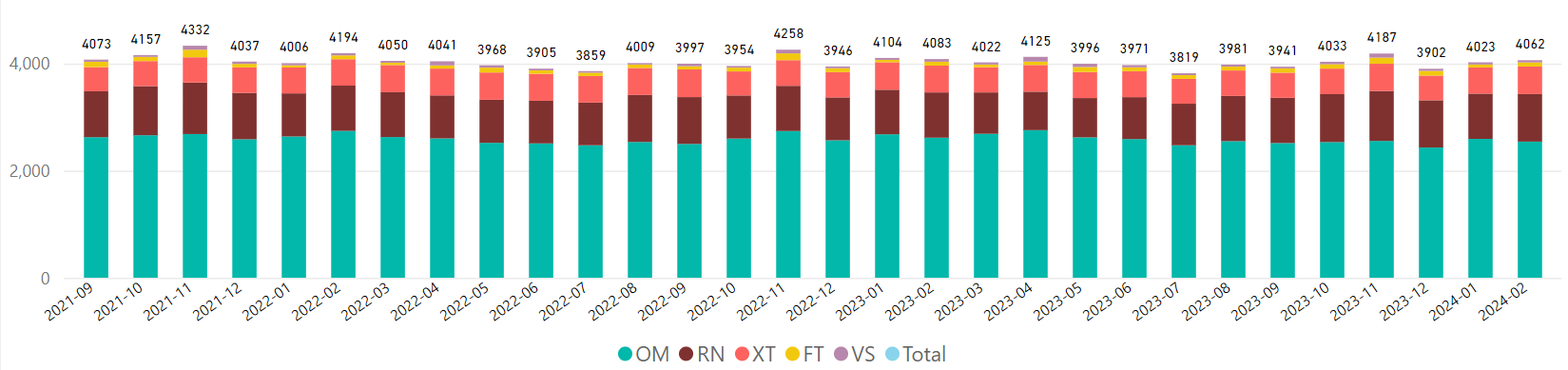 2019-2023 – college/HS
-declined by about 1000
-sent 950 adult
-lost 1500
-sent 130 (mostly students) to domestic church plants
-experienced ~1500 salvations
Benefits of the slow down:
1. a lot of the premo leaders during that movement started having kids
2. able to spend longer & go deeper with our disciples on character
3. this has given us a greater love & value for slower movers
Benefits of the slow down:
4. God has used this to purify & solidify character of existing leaders
5. this has forced us to try to innovate & think outside of the box
6. our interest in foreign & domestic missions sending is improving
Final thoughts:
This story about the movement really focuses on student min, what about adult?
2 Timothy 4:1-2 – “I solemnly charge you in the presence of God and of Christ Jesus, who is to judge the living and the dead, and by His appearing and His kingdom: preach the word; be ready in season and out of season; reprove, rebuke, exhort, with great patience and instruction.”
Final thoughts:
This story about the movement really focuses on student min, what about adult?
Sooo…should we just wait for the next movement to happen? what about now?
Jesus says, “I will build My church and the gates of hell shall not prevail against it!”